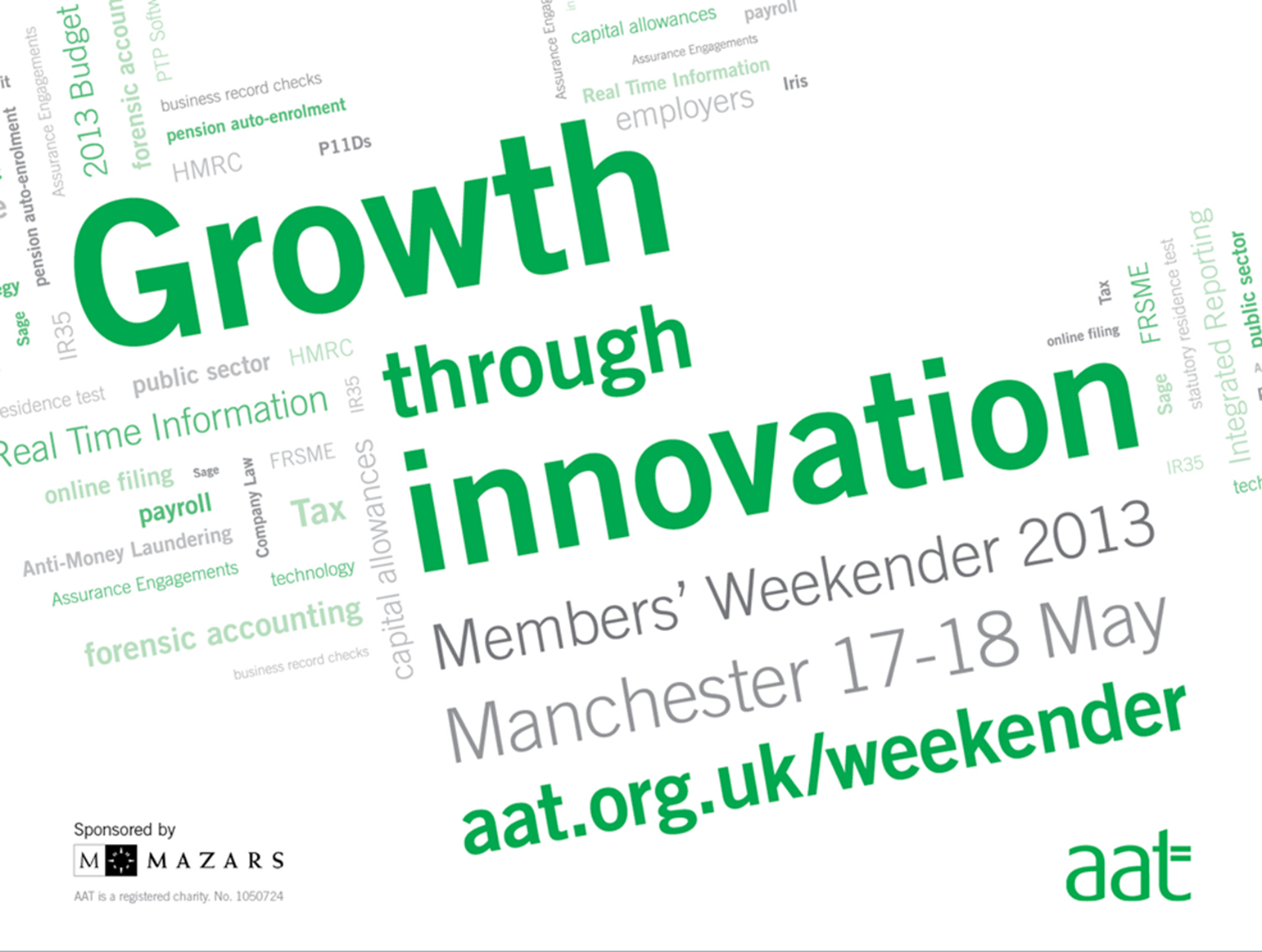 Networking for finance professionals
Amanda Carlyle – Clearly Consulting & Training
Seminar Objectives
Knowing why networking is key to growth
Knowing what outcome you need before you start
The art of simplicity
The art of stickiness
The art of story telling
How to measure the success of networking
Networking: Key to growth
What role does client networking fulfil?

Build trust & relationships
Exchange information
Identify new opportunities
Be remembered
Customers
Suppliers
Recommenders
A future cup of coffee
[Speaker Notes: max]
Outcome
Work Backwards

Who do you want to talk with?

What do your customers look like?

The ones who pay you the most
The ones who you enjoy working with
The ones you’ve had most success with
Make it easy by deciding who you want to speak to
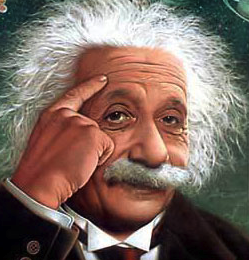 Make things as simple as you can but no simpler
Client
Outcome clarification
Rapport
Advanced Questioning
Advanced Listening
Repeat back what you have heard
Relate your outcome to their need
The art of simplicity
[Speaker Notes: Max – How to build rapport, creating the opportunities to talk about ‘Zenith’ Strategic Account Management objectives]
The art of simplicity
The practicalities

Name Badge (Who & What)
Pen and business cars

NOT your marketing material

You are there is get a future cup of coffee
[Speaker Notes: Exercise: Each participant will be given a client profile. They have to tailor the story from the provided Review Pack to meet the needs of the client Plus create opportunity to up-sell. This tests if they can apply and demonstrate the techniques from the workshop.]
The art of simplicity
Data
Detailed
Process 
Number focused
Past performance
Insight
Big picture
Meaningful
Enable choice
Future performance
So What?
New decisions, choice & value
[Speaker Notes: Max’s story about how you want to see , hear and feel Account Managers creating insight via the networking in meetings.]
The art of simplicity
Essential: 50%

Reference to big 3
Client value
How products help them deliver value
Optional: 50%

Whatever the client needs to respond positively to their perceptions of value
[Speaker Notes: max]
The art of simplicity
Data
‘Why’
‘Because’
‘Which means’
Insight
[Speaker Notes: Exercise: quick fire round to test if the group can recognise date vs insight statements]
The art of stickiness
Can you put yourself in the shoes of your client?
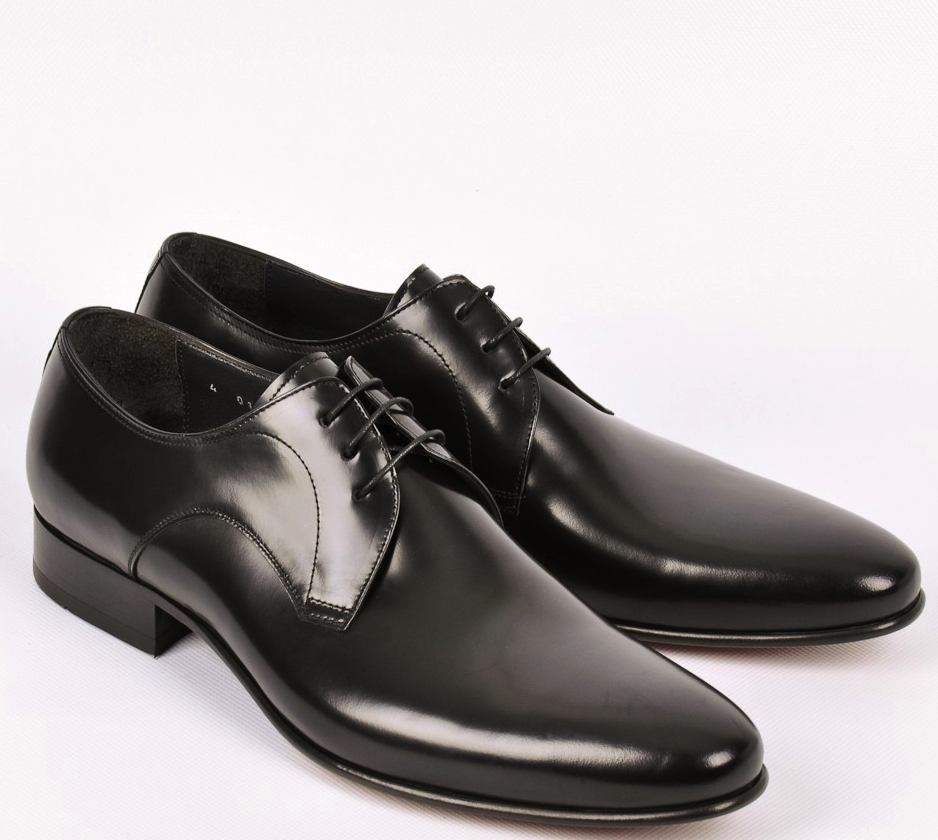 The art of stickiness
Can you talk about:
Their industry
Their values and company strategy
Their company performance
Recent company announcements and news
What they need to deliver personally
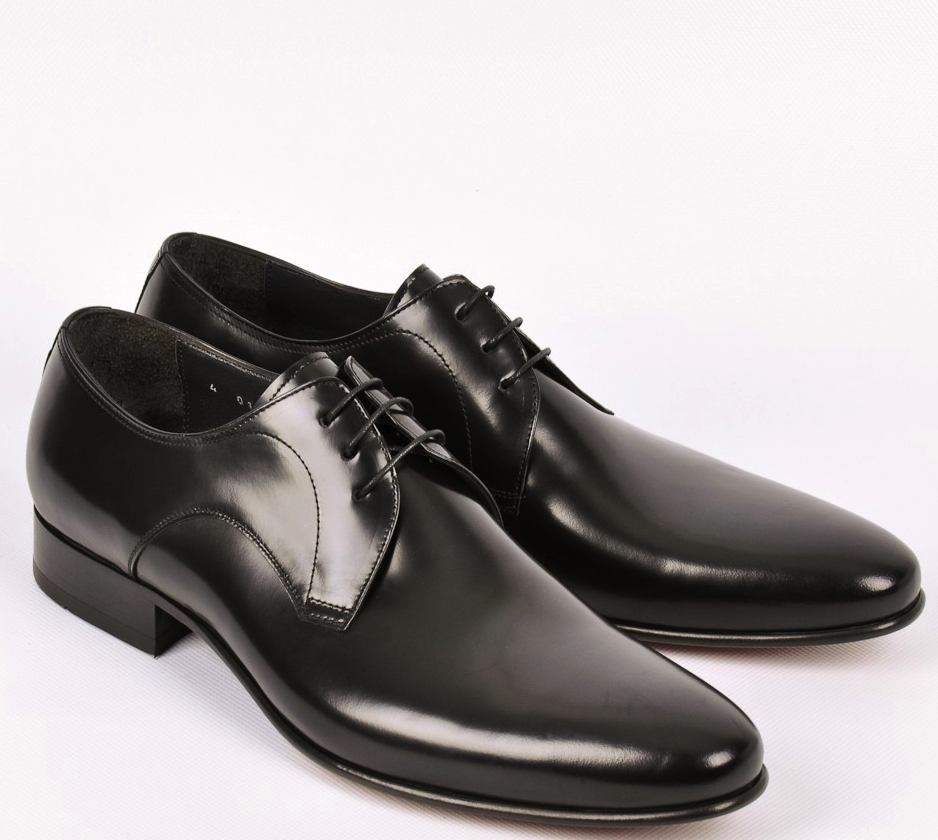 [Speaker Notes: Exercise: In pairs they will be required to put themselves in the shoes of one of their clients – and tell their story relating to the above points.]
The art of story telling
Tina Towards

Benefits, future focus, goals, targets,
Possibilities



OPTIONS & FUTURE POSSIBILITITES
Anthony Away From

Consequences, problems, security
Safety, fear, protection, risk adverse


AVOID PAIN
The art of story telling
Questioning

How will you make a decision?
How will you know it’s been a good decision?
If you were in my shoes… is there any thing else that I can say or do…for you to know this will work?
Do you need to hear or see any more to be able to go ahead?
[Speaker Notes: Exercise: Each participant will be given a client profile. They have to tailor the story from the provided Review Pack to meet the needs of the client Plus create opportunity to up-sell. This tests if they can apply and demonstrate the techniques from the workshop.]
How to measure the success
Measures: After the event

Information requested
Phone calls accepted
Meetings
Proposals discussed
Business engaged 
No new clients
Revenue
Profit
[Speaker Notes: Exercise: Each participant will be given a client profile. They have to tailor the story from the provided Review Pack to meet the needs of the client Plus create opportunity to up-sell. This tests if they can apply and demonstrate the techniques from the workshop.]
Any questions?